Key features for any CANstructure:
Must use mostly cans (not boxes of food)
Easily recognizable (without reading a sign)
Structurally sound (can it be supported?)
Avoid small detail (difficult to do with cans)
Needs a good slogan
Use graph paper to show what the structure might look like using cans.  It is like drawing a picture with huge pixels.
It should be clever or fun to look at
Some ways to brainstorm:
Think of objects to build with cans
Thing of slogans to fight hunger – this might lead to an idea of what to build

Here are a few slogans:
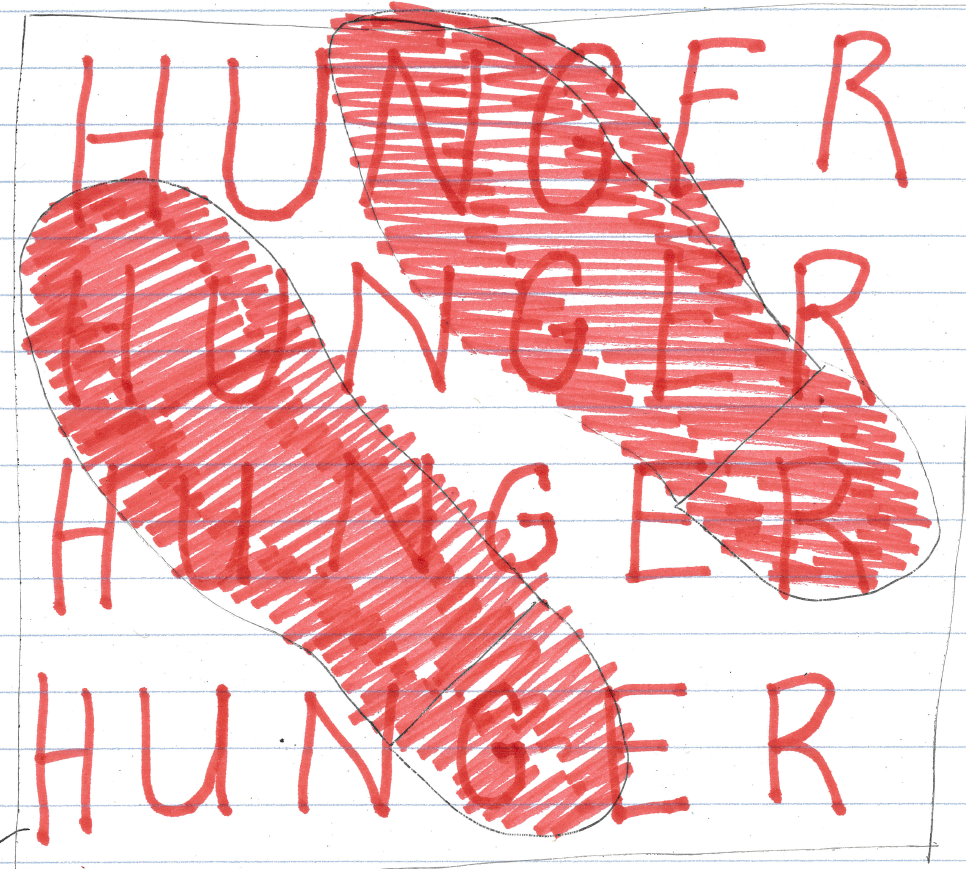 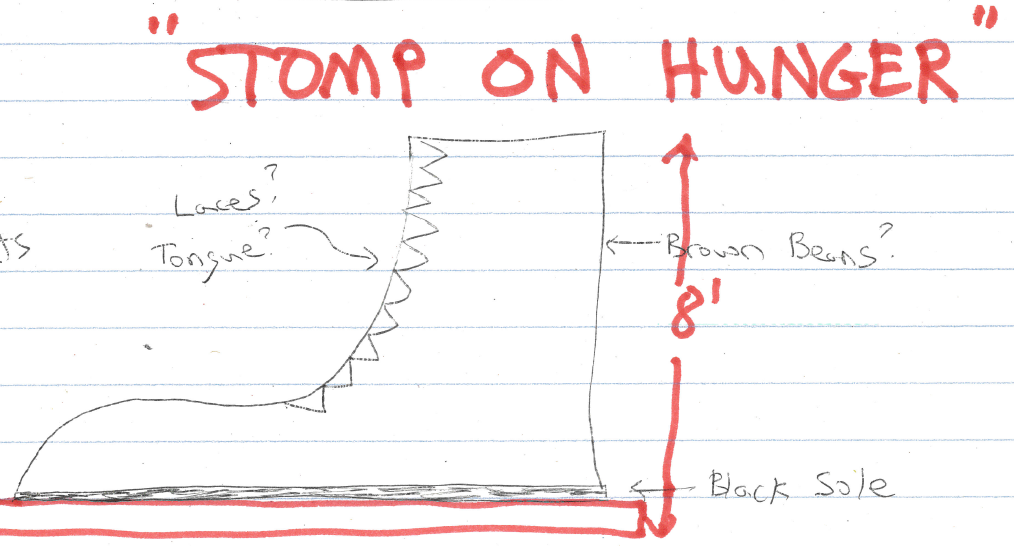 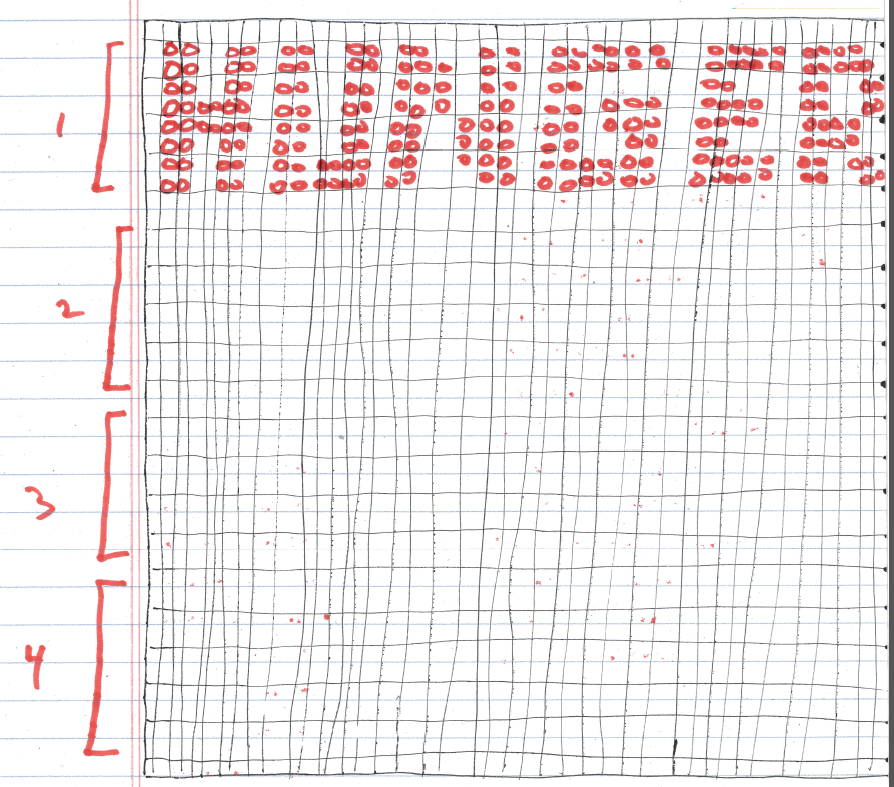 “Stomp On Hunger”
Standard can:  2-15/16” x 4-7/16”

40 cans x 40 cans fit a 10’ x 10’ area

HUNGER can be spelled out fairly well using a max width of 40 cans
“Stomp On Hunger”
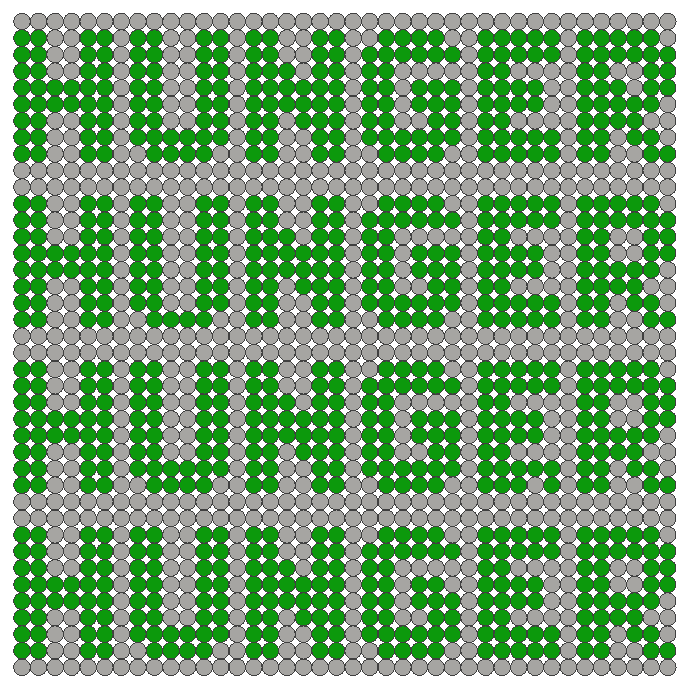 Base modeled using Inventor
40 x 40 = 1600 cans for one layer!

Standard can:  2-15/16” x 4-7/16”
40 cans x 40 cans fit a 10’ x 10’ area

We could cut out poster board or PVC circles to put on top of each can to make the colors stand out.  (1600 circles!)
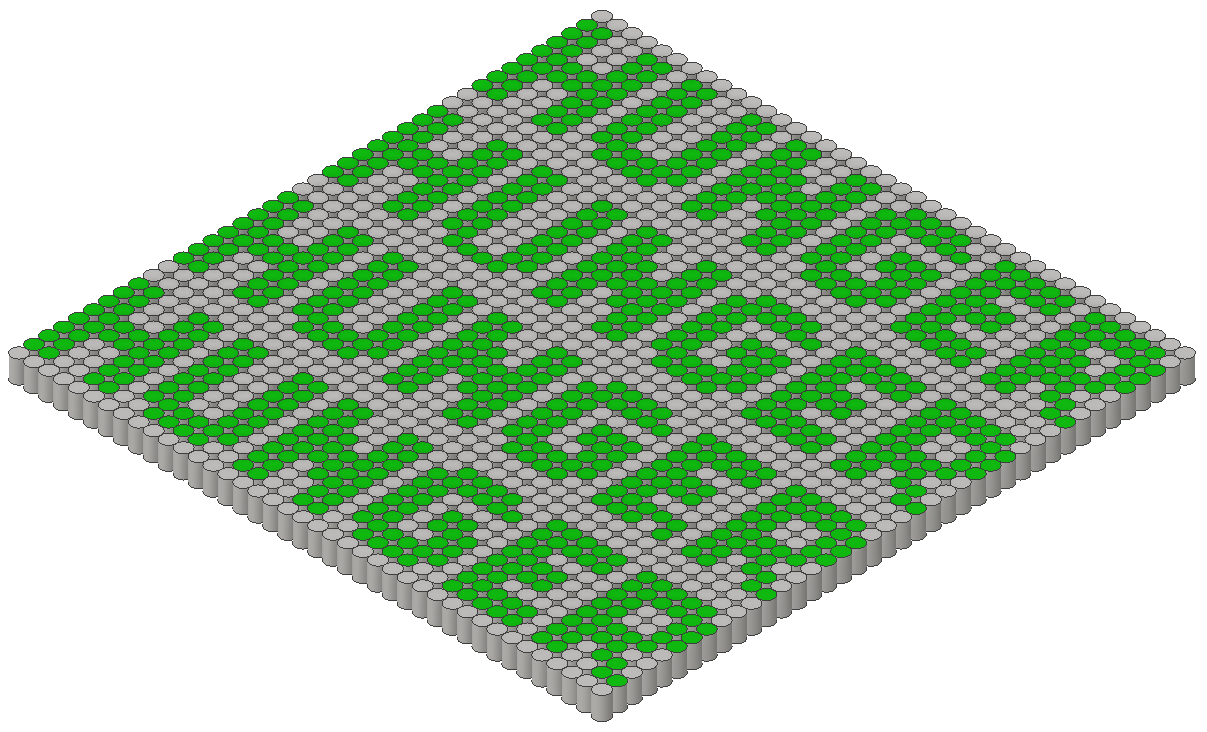 “Stomp On Hunger”
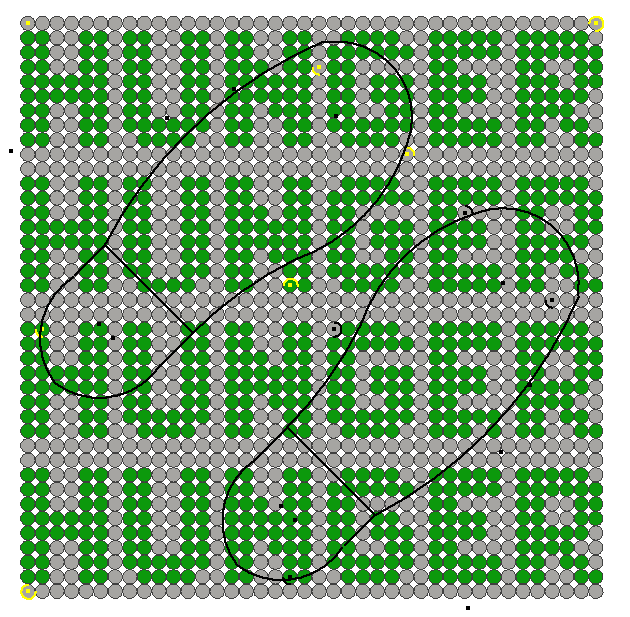 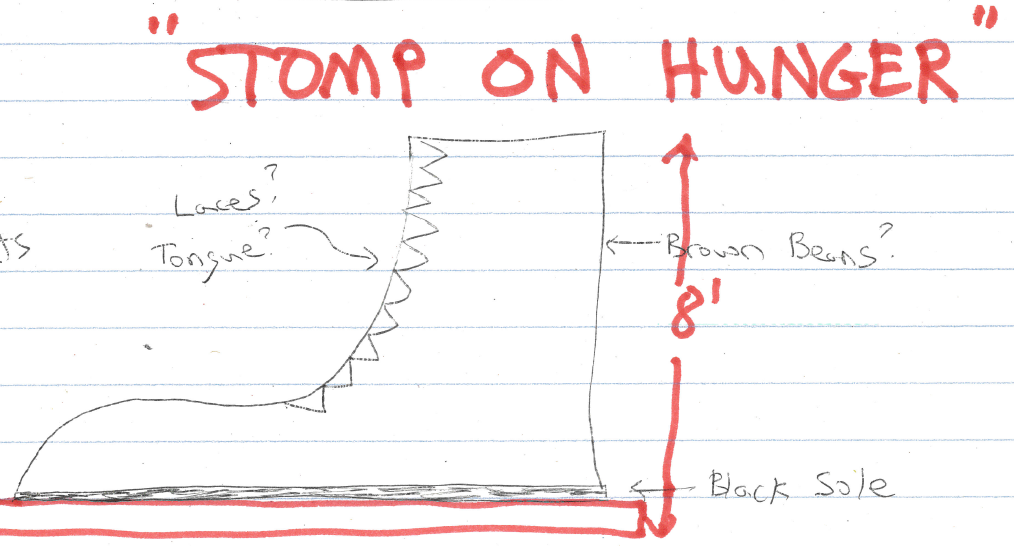 Outlines of shoes were added to make sure that viewers could still see that HUNGER was written on the base.
It seems to work well.

The 8’ tall shoes haven’t been added to the Inventor model yet.  Some tinkering with the shoes will be needed to get the shape just right during the practice build.

We will need lots of big pieces of cardboard (appliance or furniture boxes, perhaps).
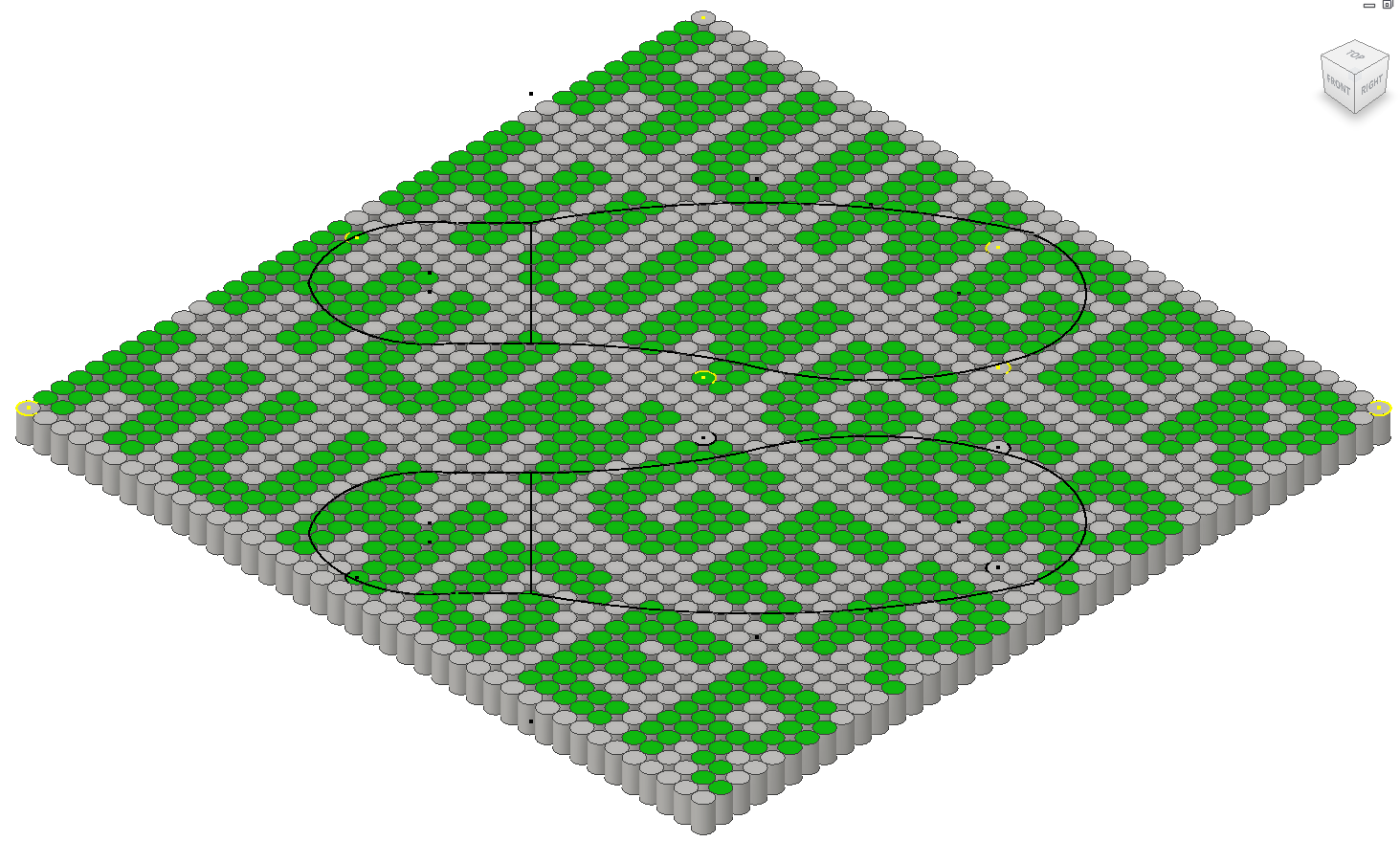 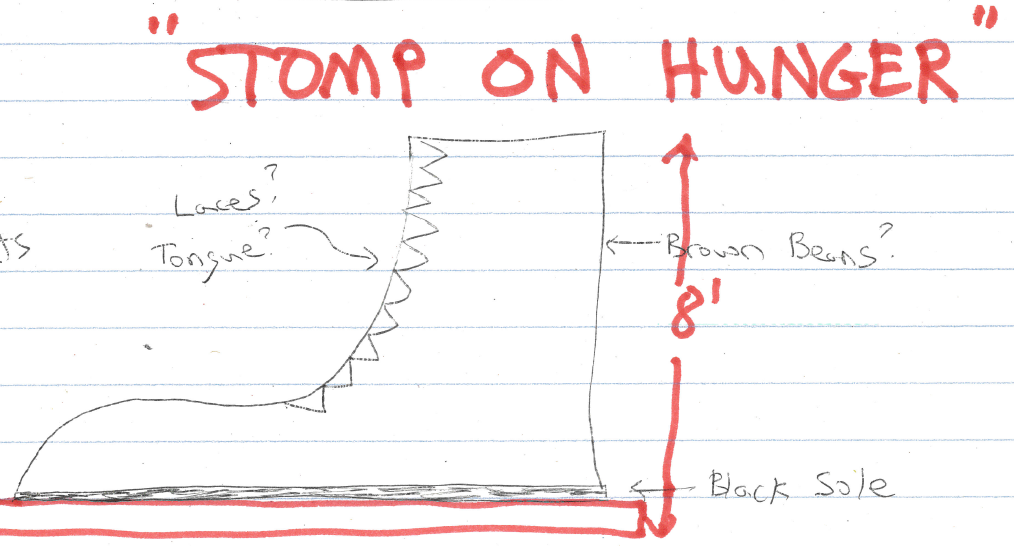 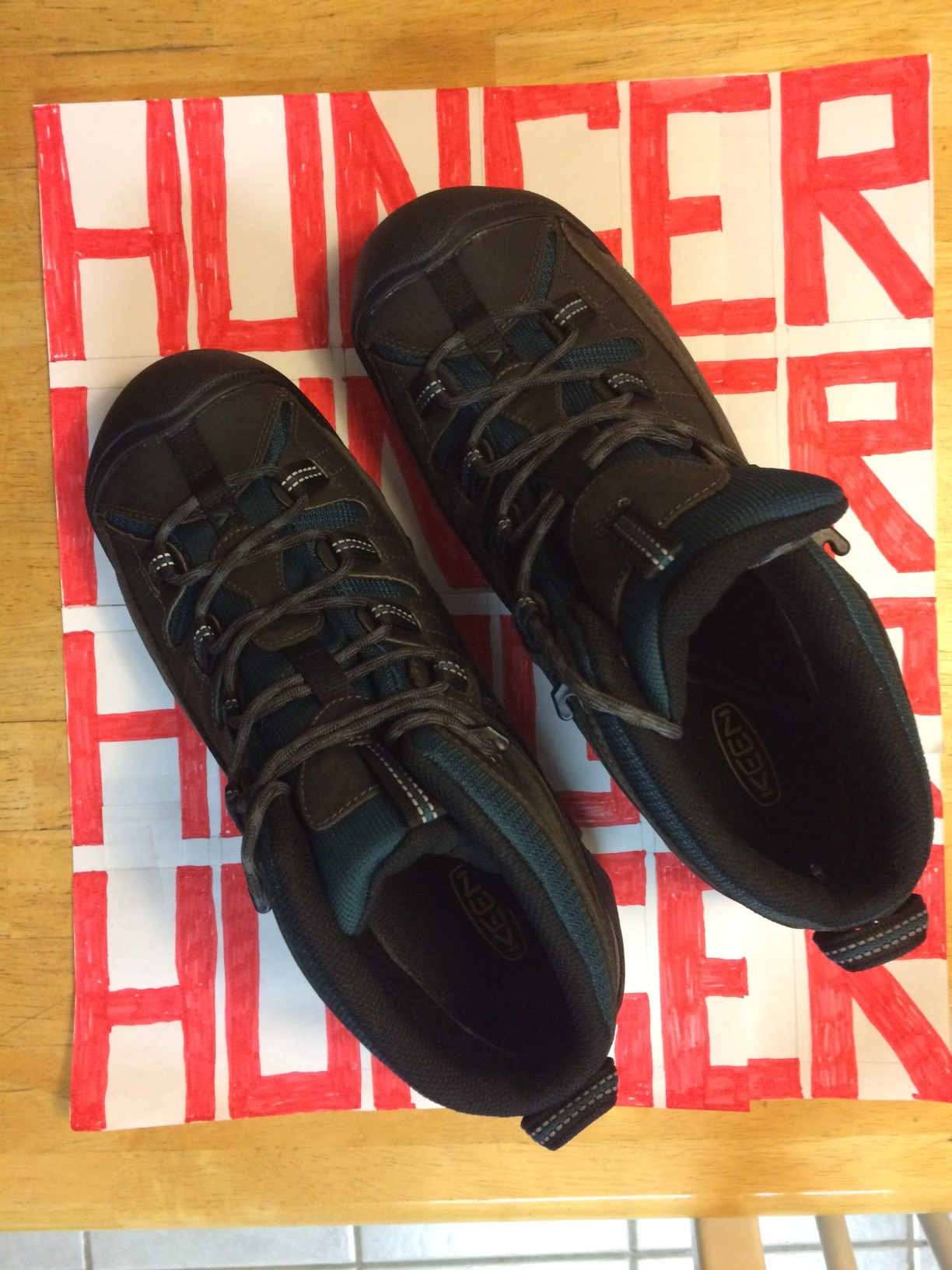 “Stomp On Hunger”
A test with a pair of boots shows that the words HUNGER can still be made out fairly well.
“Stomp On Hunger”
Excel was used to show how cans might be used to form a boot
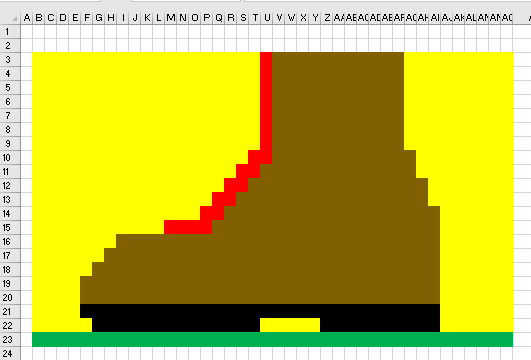 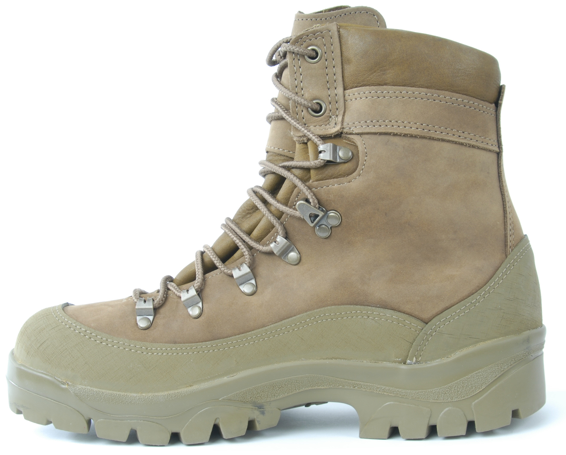 “Stomp On Hunger”
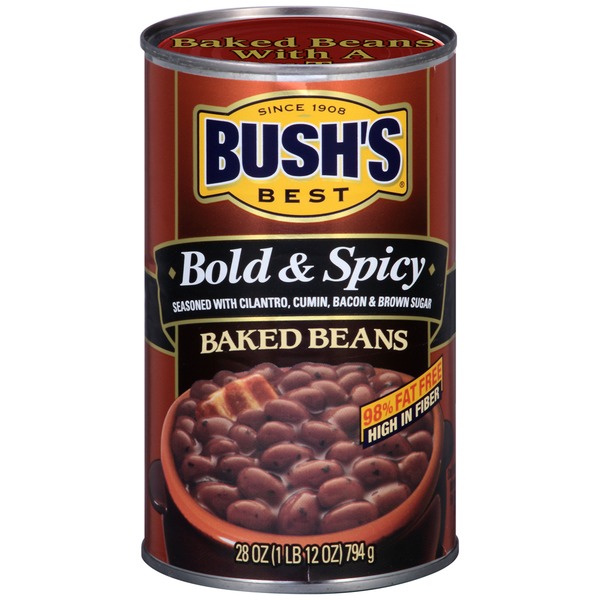 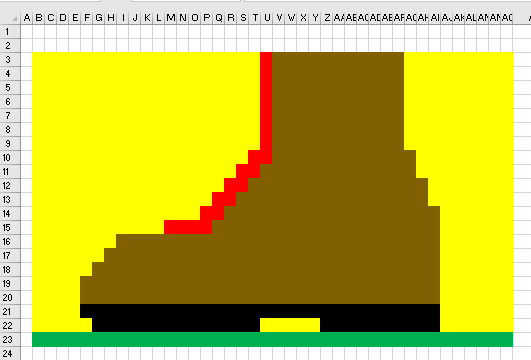 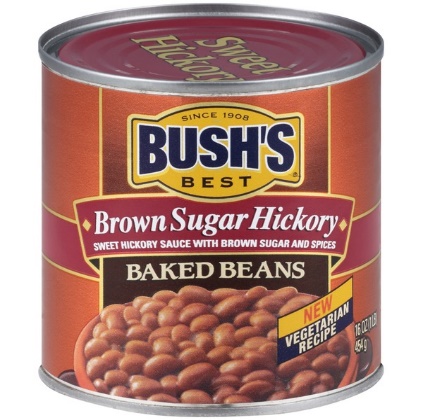 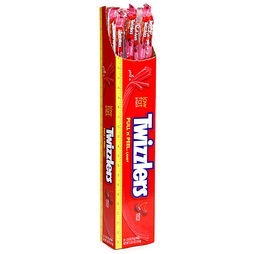 Shorter bean cans could be used to make better curves
Long individually wrapped twizzlers could be used for laces
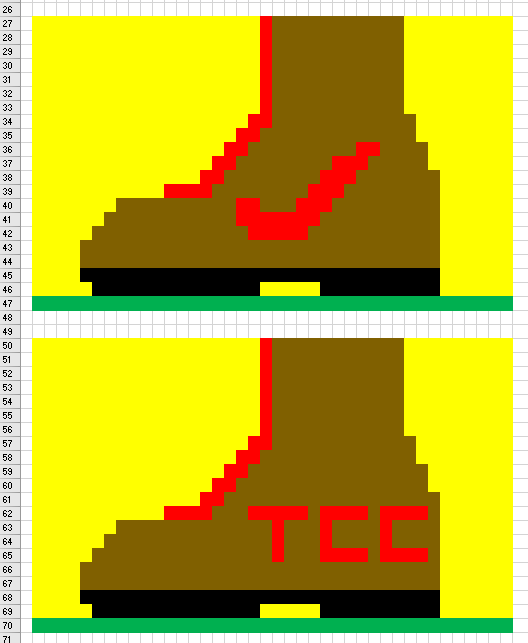 “Stomp On Hunger”
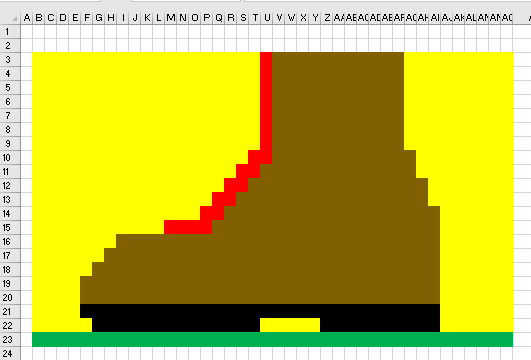 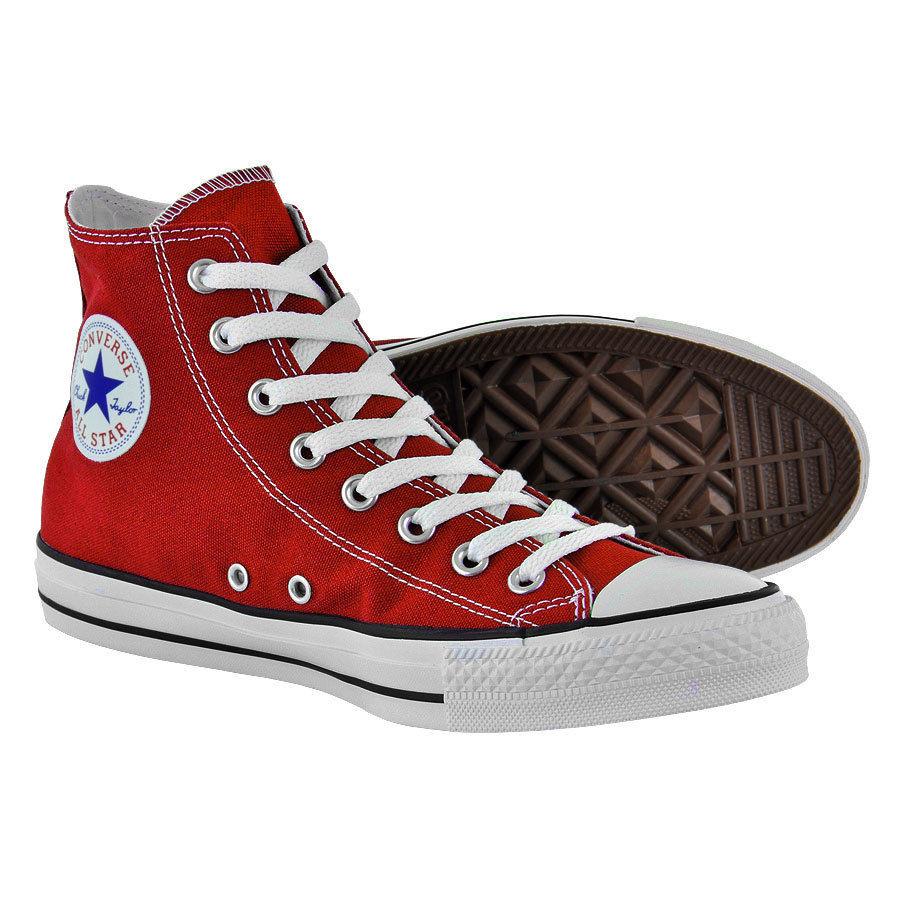 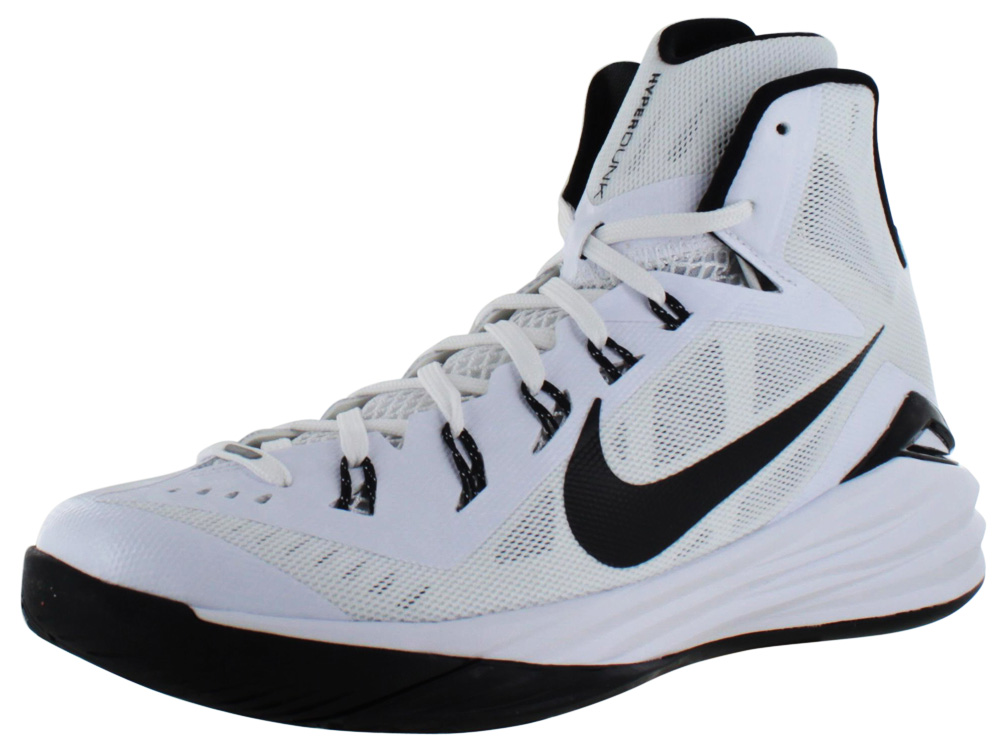 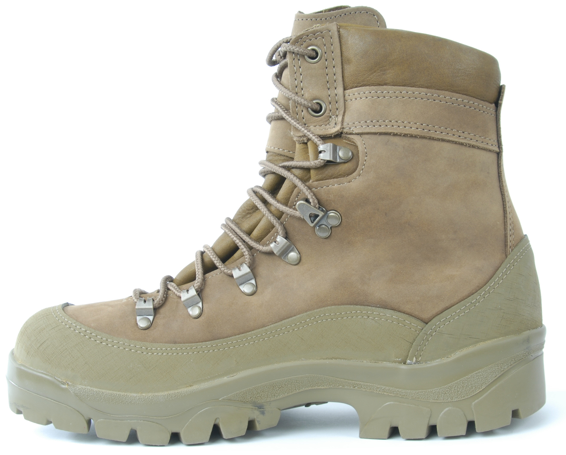 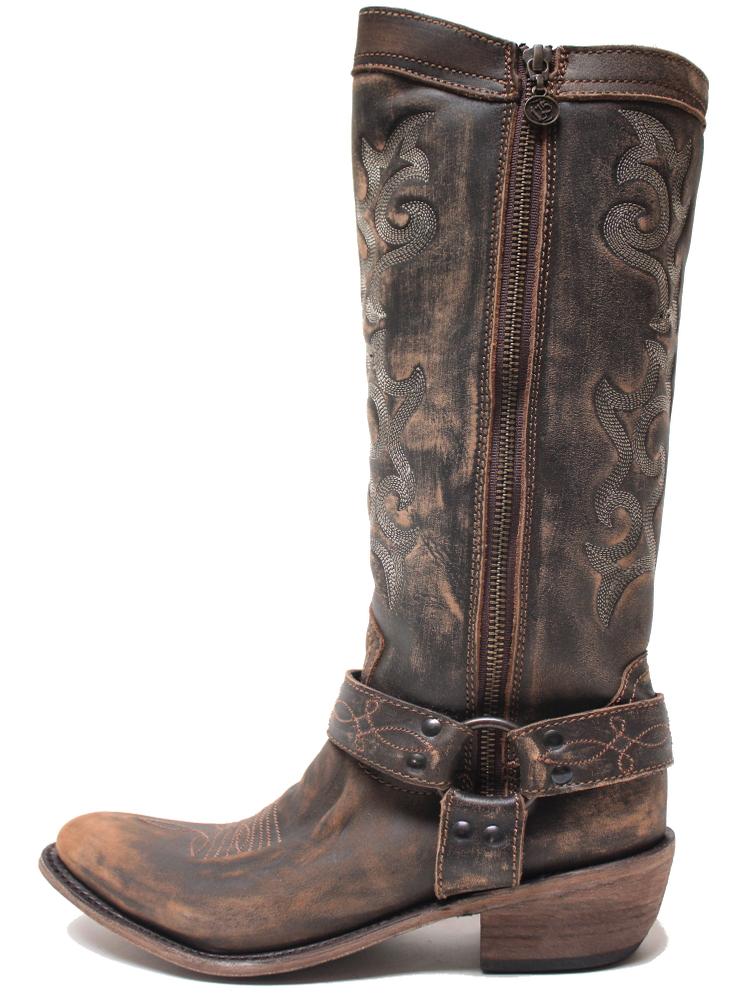 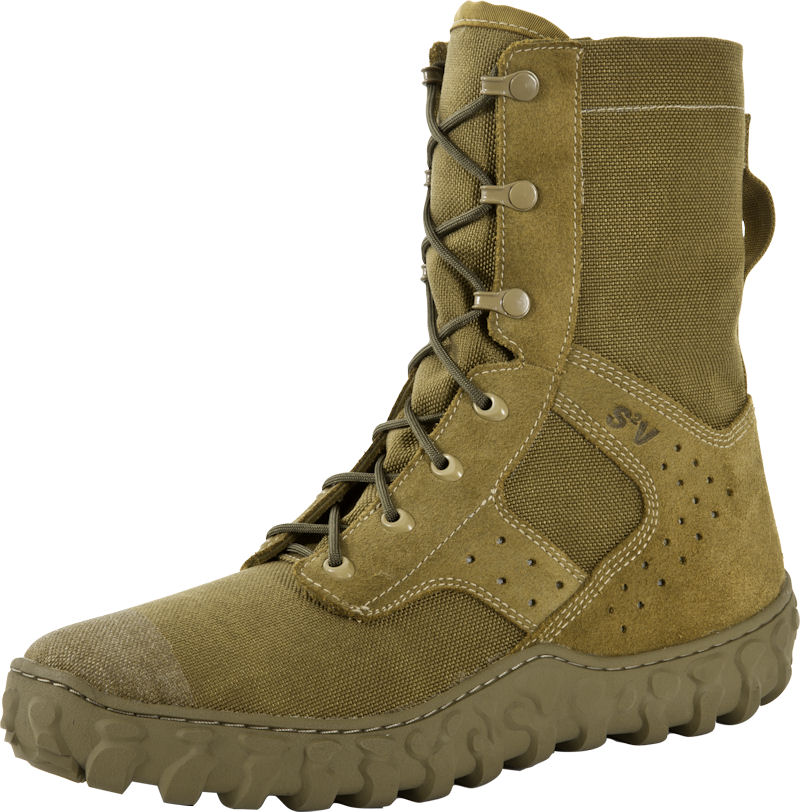 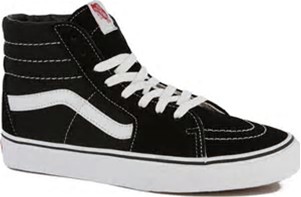